Эти забавные животные-VI
Царенко  Галина  Евгеньевна
Содержание
I  тур  «Соседи»
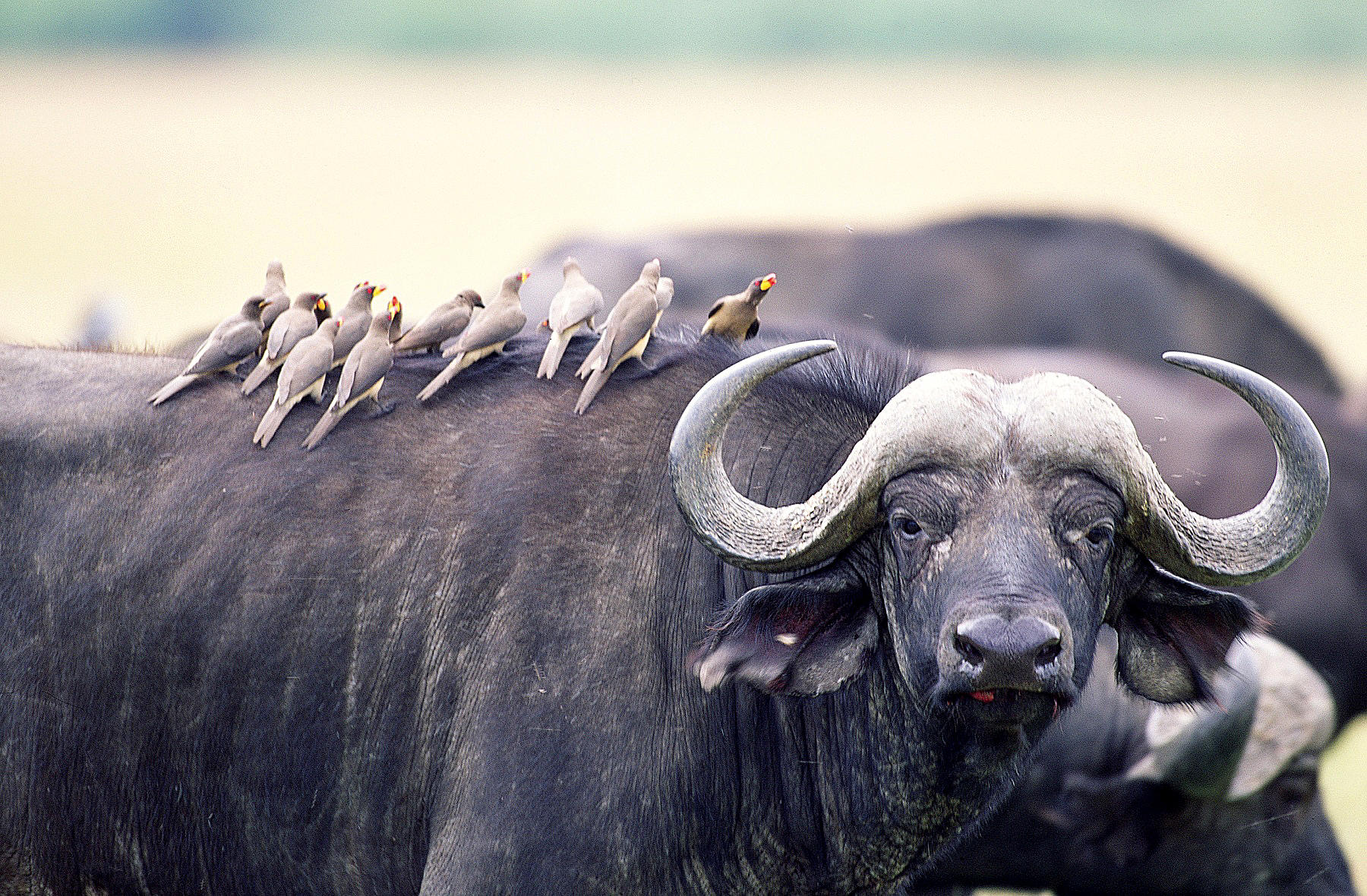 цапля
крокодил
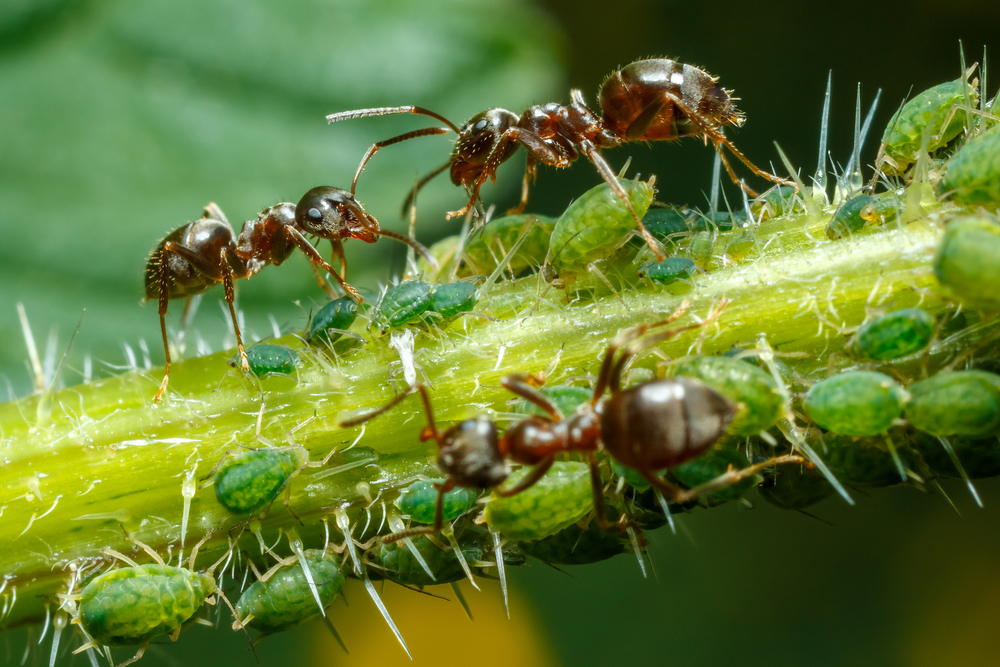 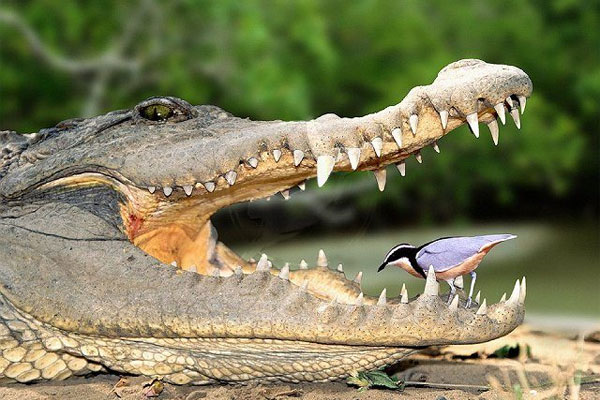 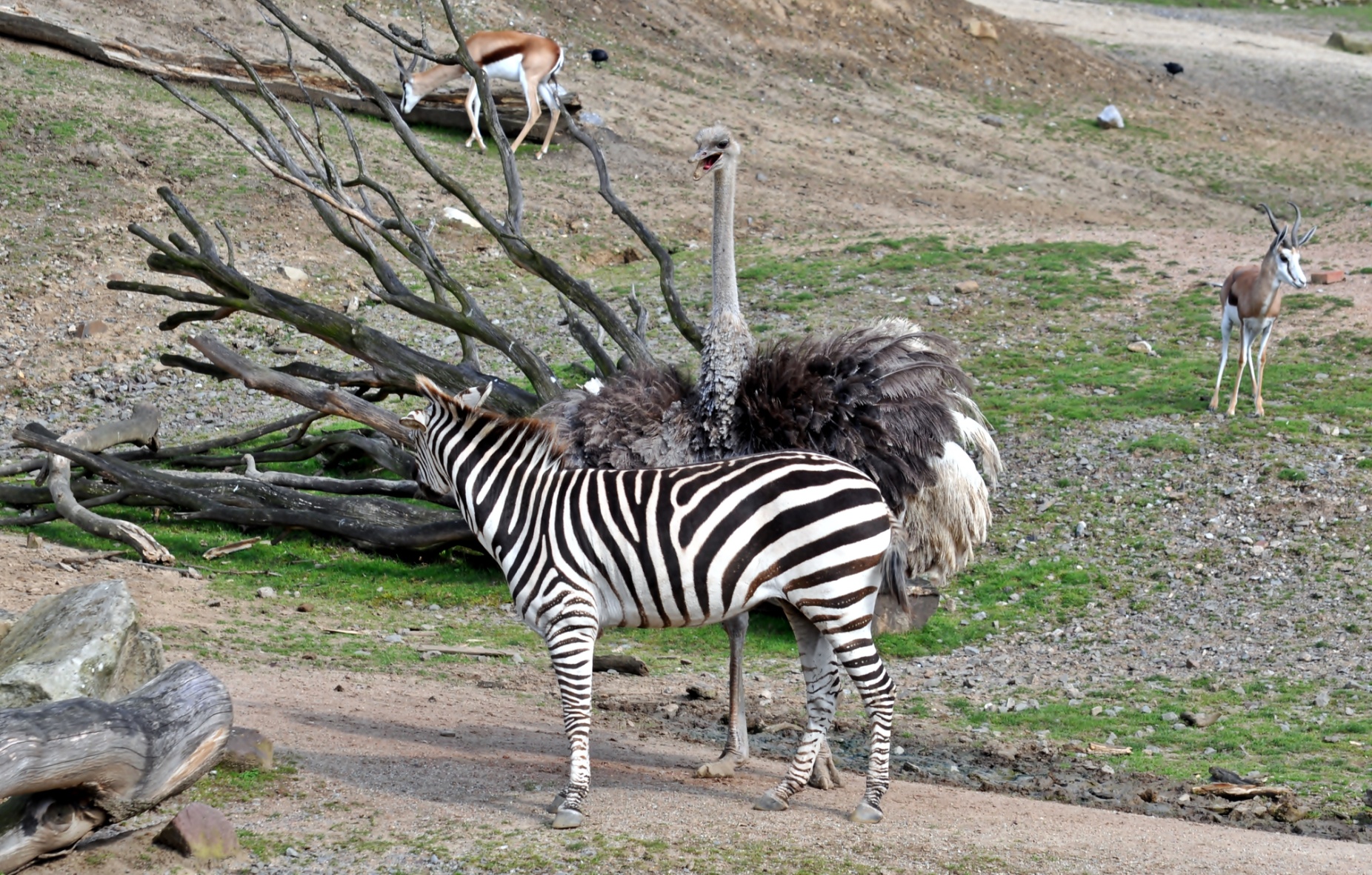 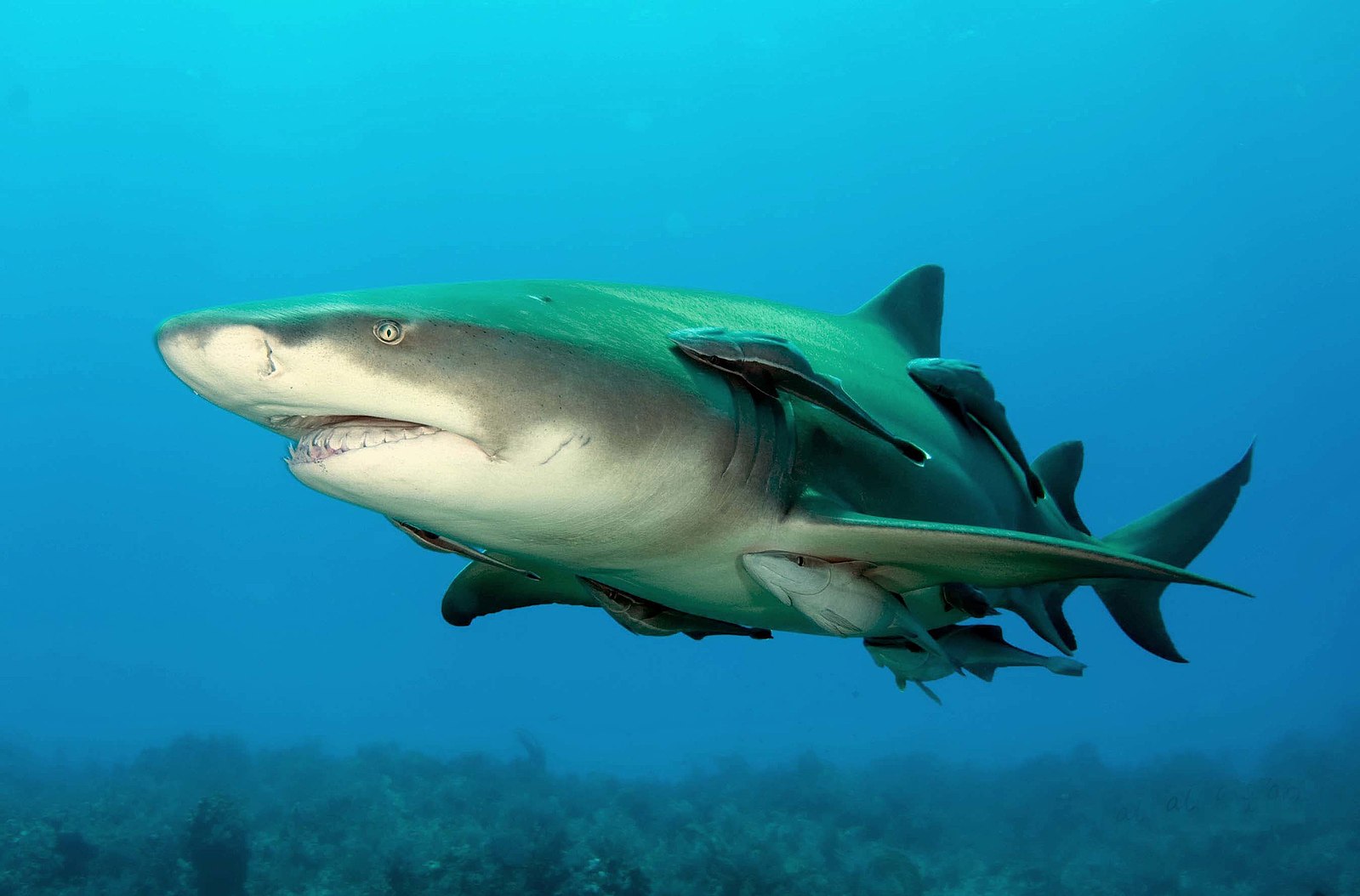 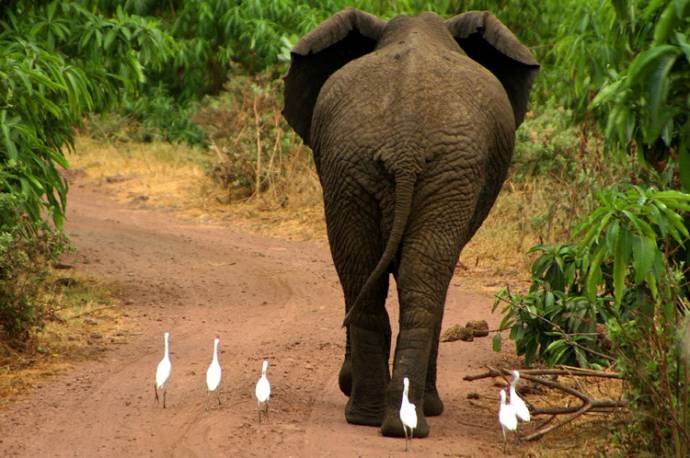 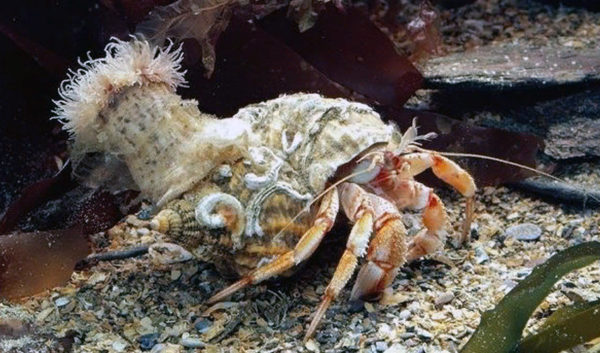 тля
слон
страус
буйвол
актиния
зебра
тиркушка
муравьи
волоклюй
рак-отшельник
рыба-прилипала
акула
Птица  оропендала  свой  домик подвешивает  рядом  с  осиным  гнездом. Почему?
Осы не любят яйца
Осы охраняют гнездо
Птица питается осами
Птица  оропендола  и  осы
Для большей безопасности оропендолы гнездятся довольно большими колониями  и подвешивают свои гнезда рядом с осиным гнездом. Осы птицами не интересуются, но отгоняют незваных гостей.
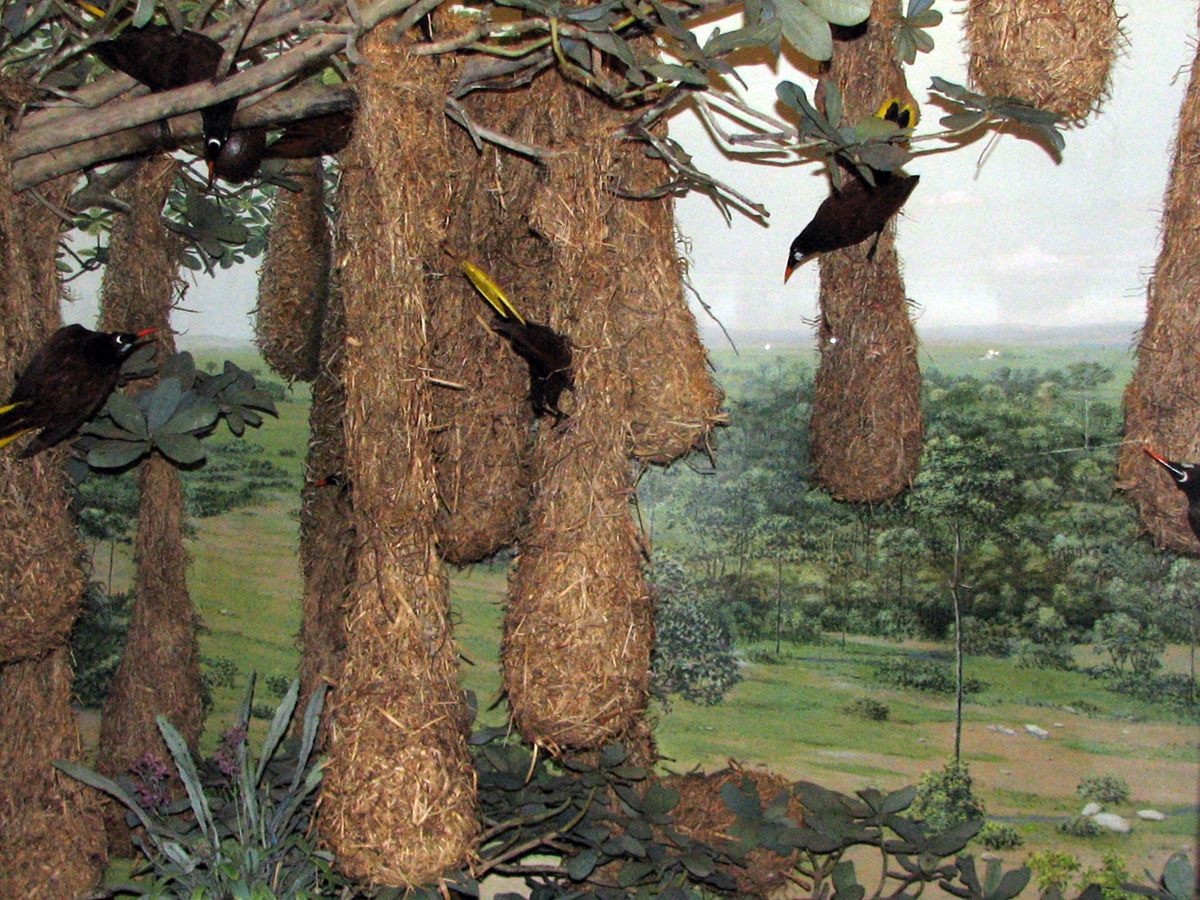 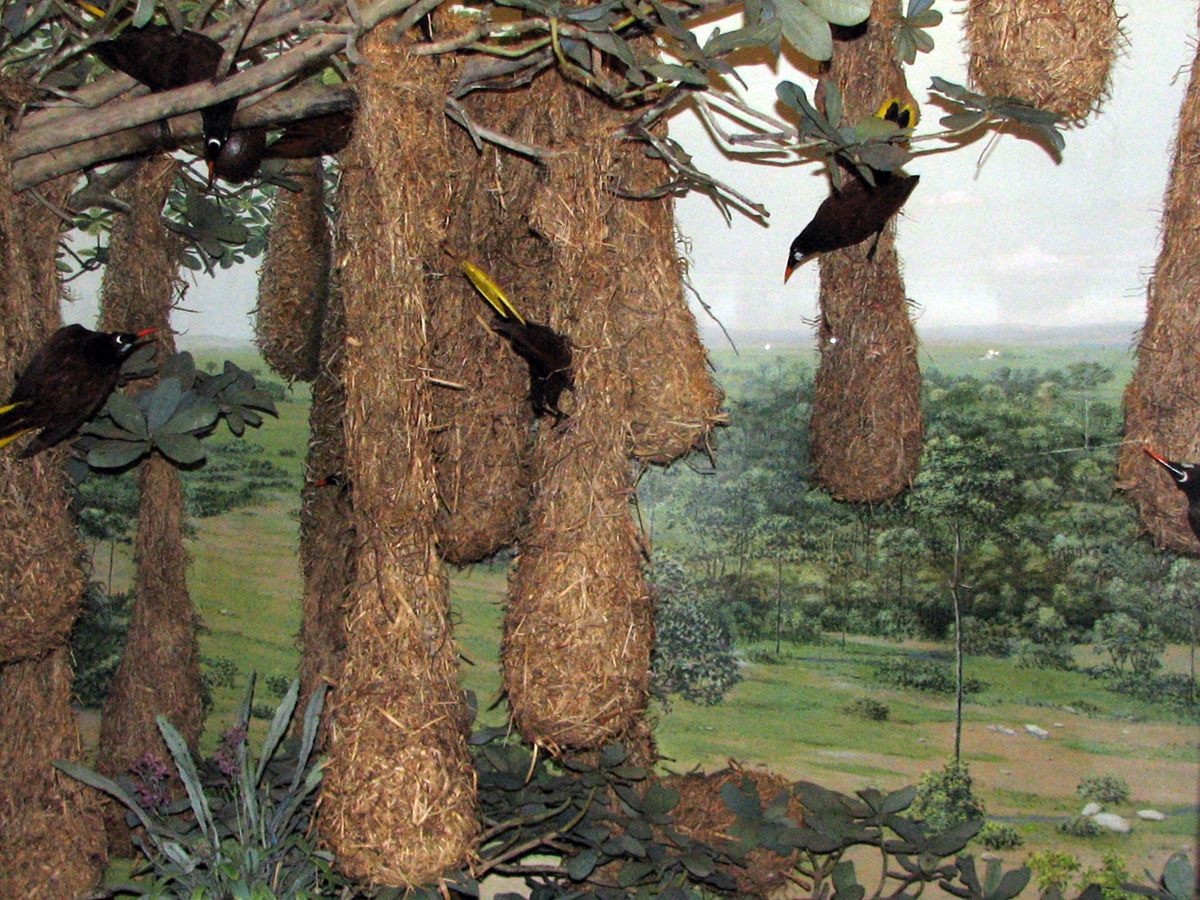 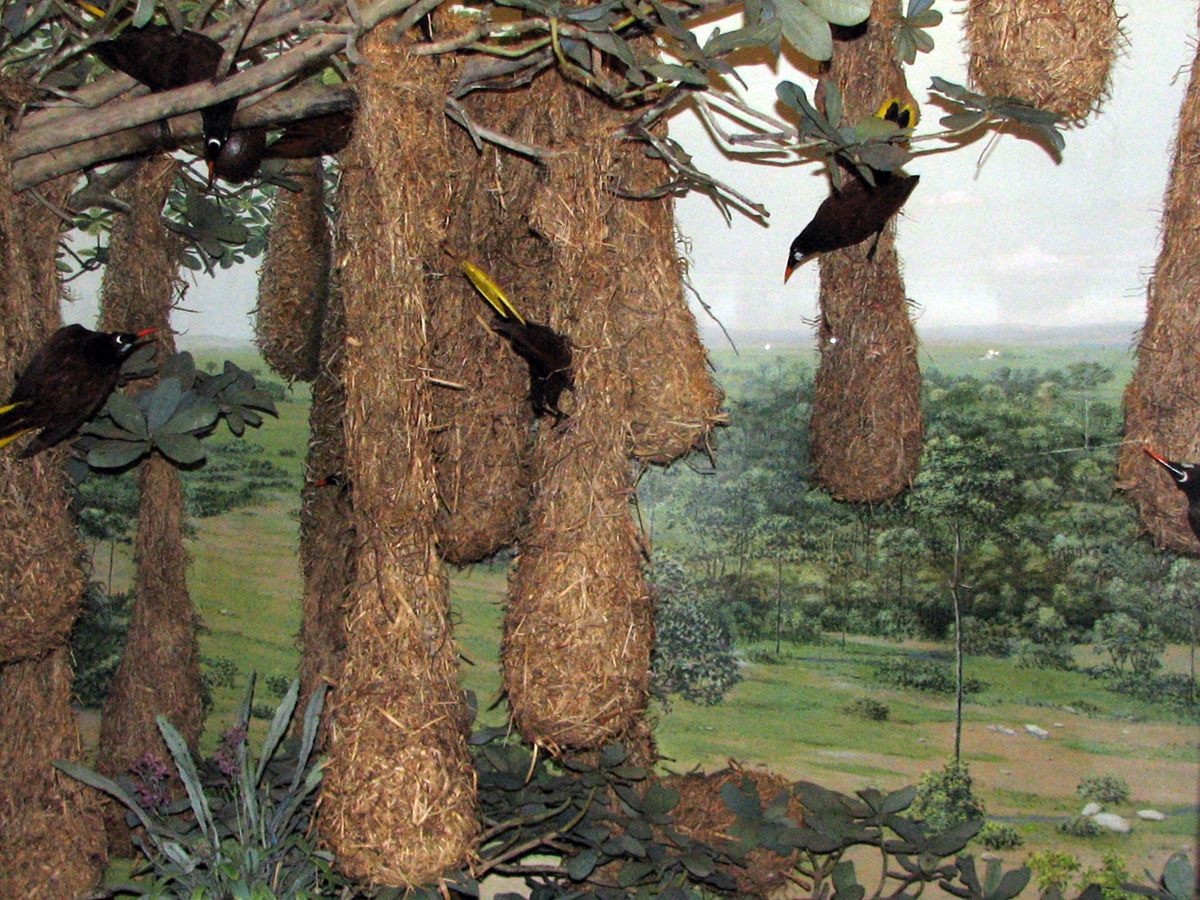 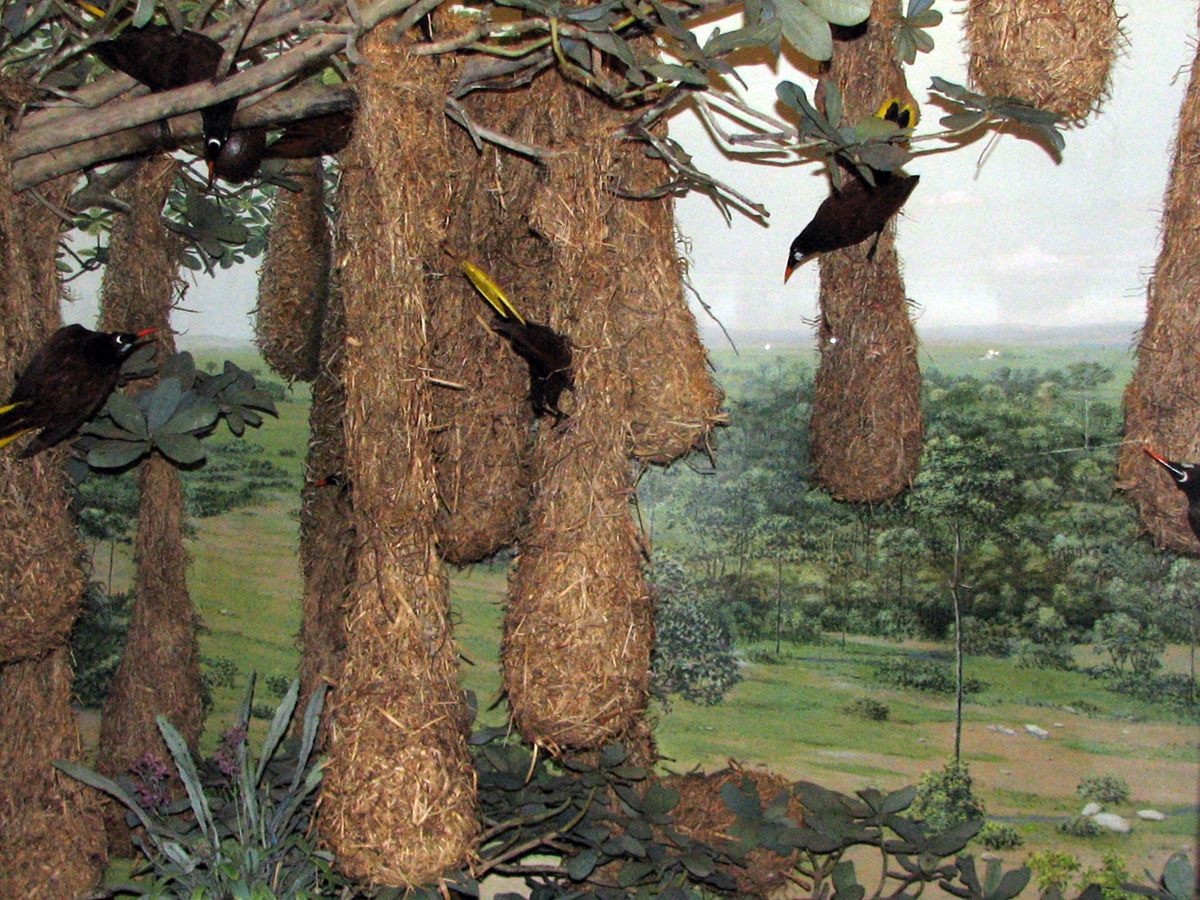 II тур  «Квартиры в лесу»
Муравьи-портные
Большинство животных находят мягкое и защищенное место. Но есть такие виды, которых это не устраивает. Они строят для себя масштабные квартиры являясь при этом лучшими архитекторами и строителями в животном мире.
Общественные  осы
Птица-шалашник
Малые  лесные  муравьи
Термиты
Рыжий  печник
Городская  ласточка
Обыкновенный  бобр
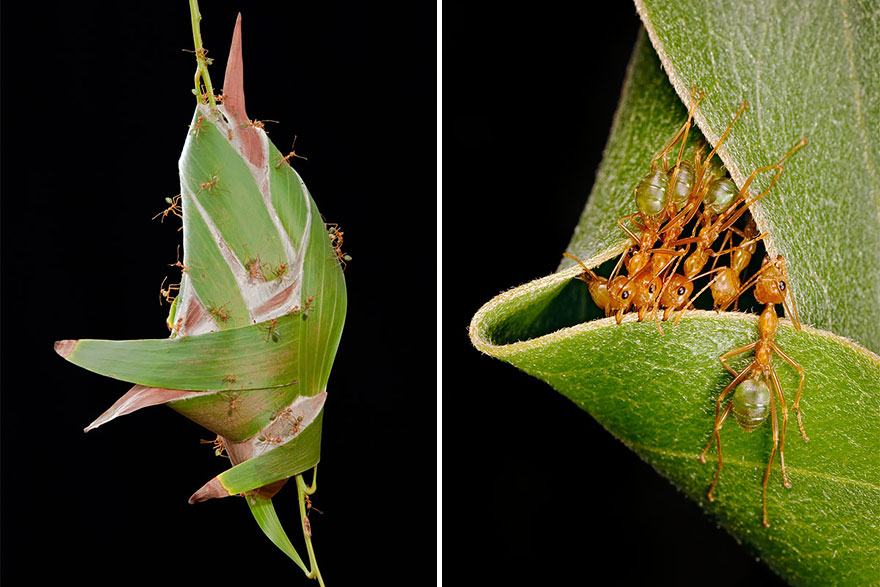 Общественные ткачи
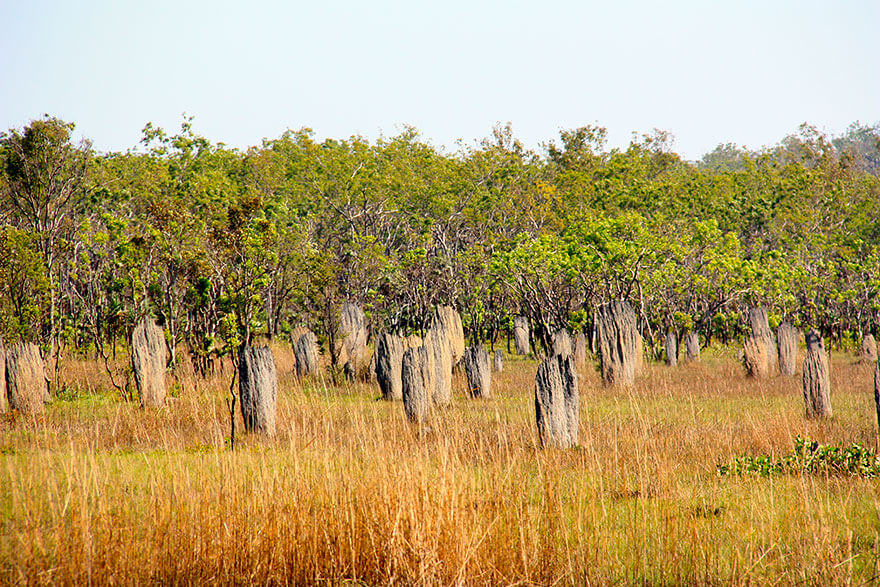 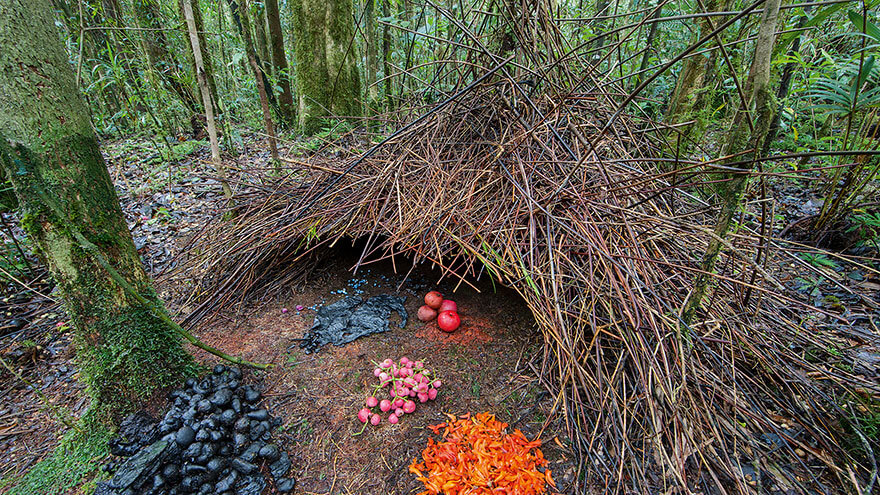 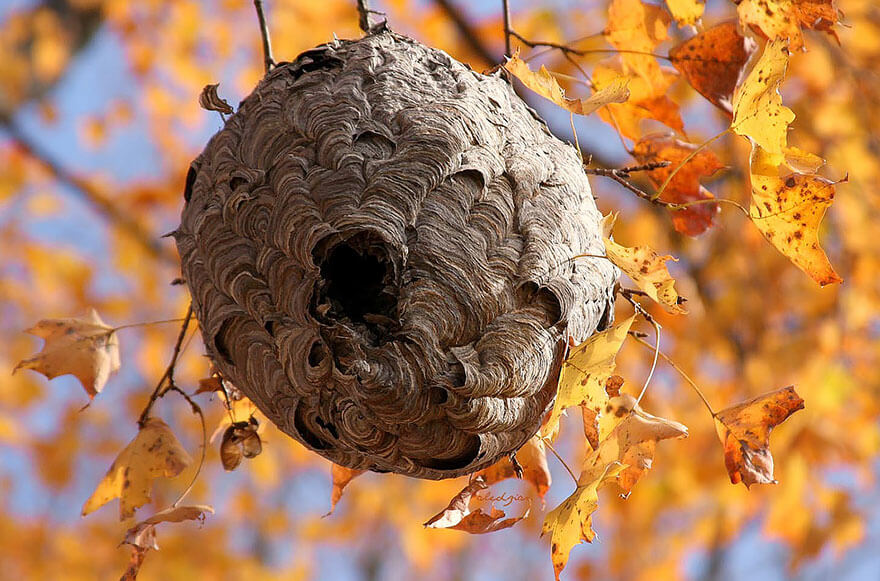 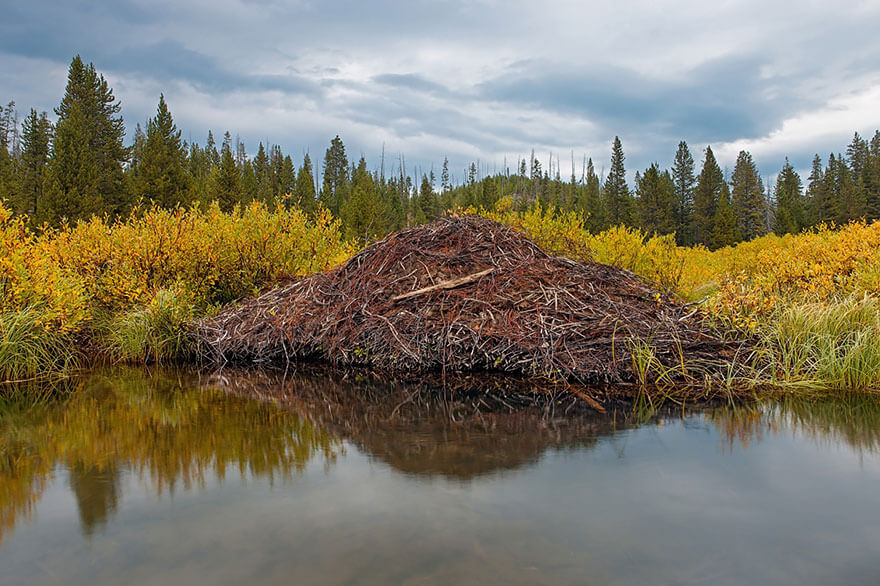 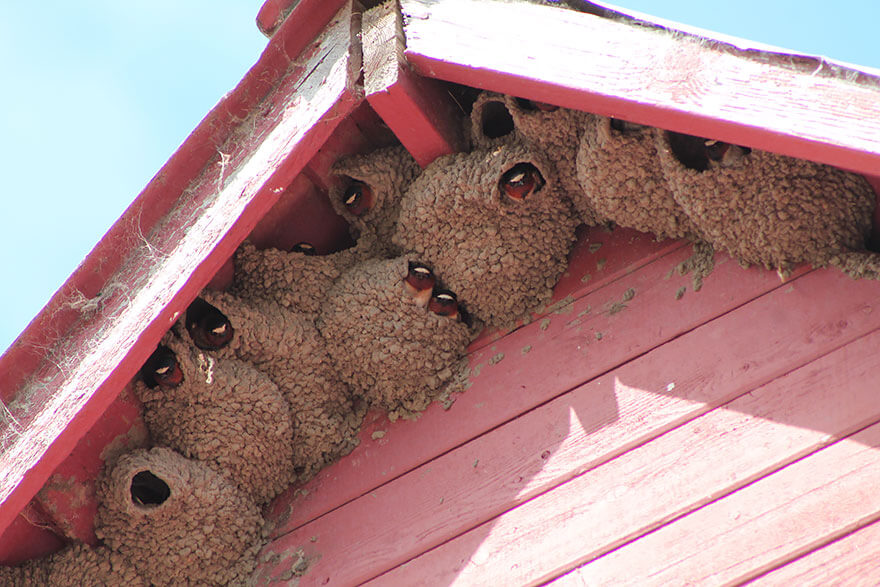 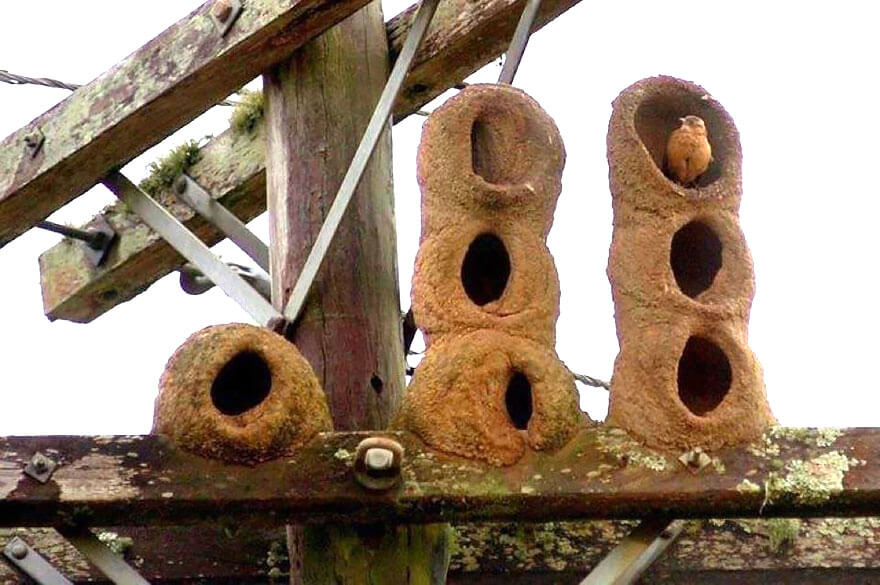 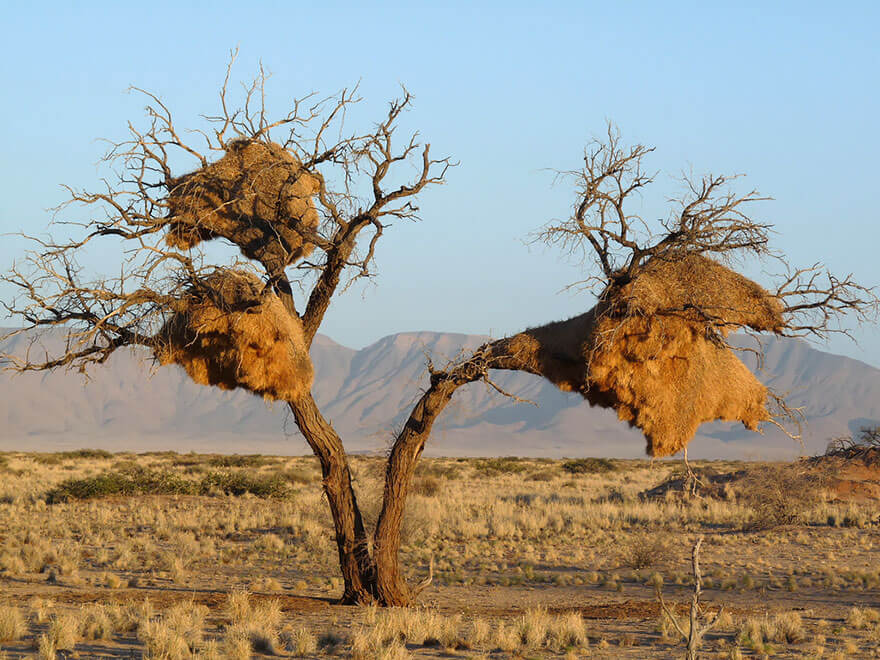 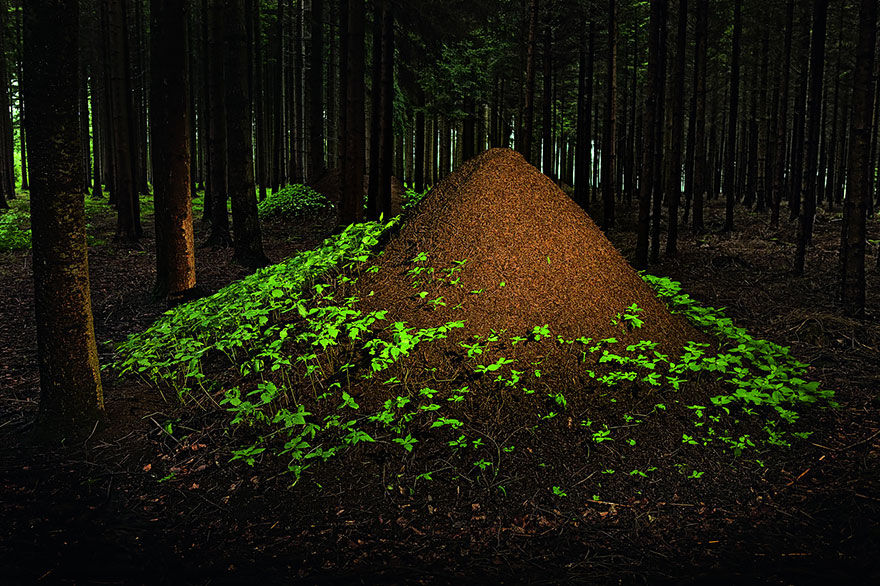 А  где  же  дом  у  соловья?
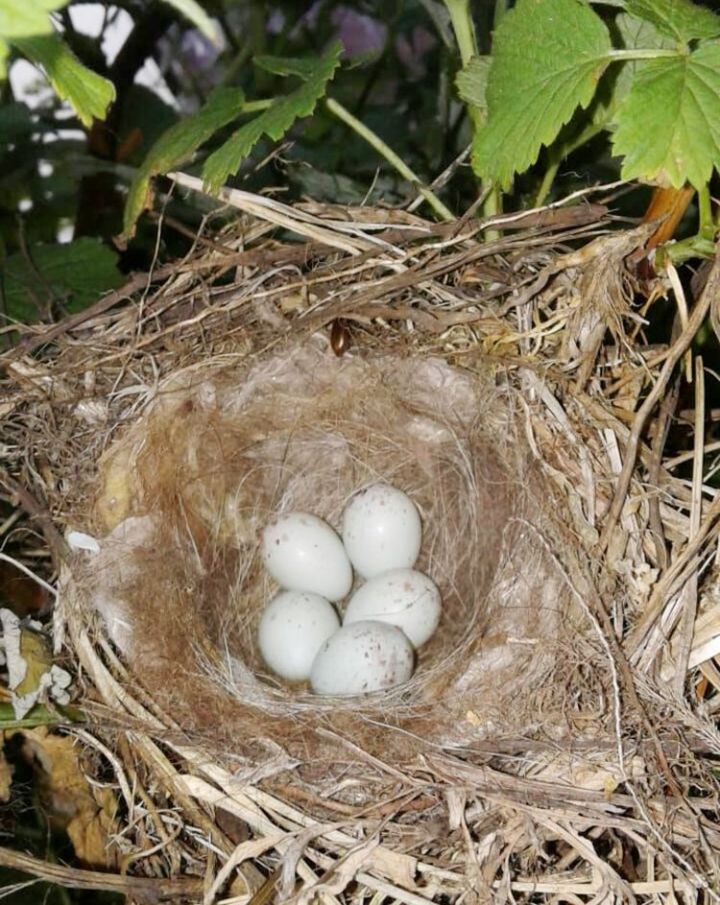 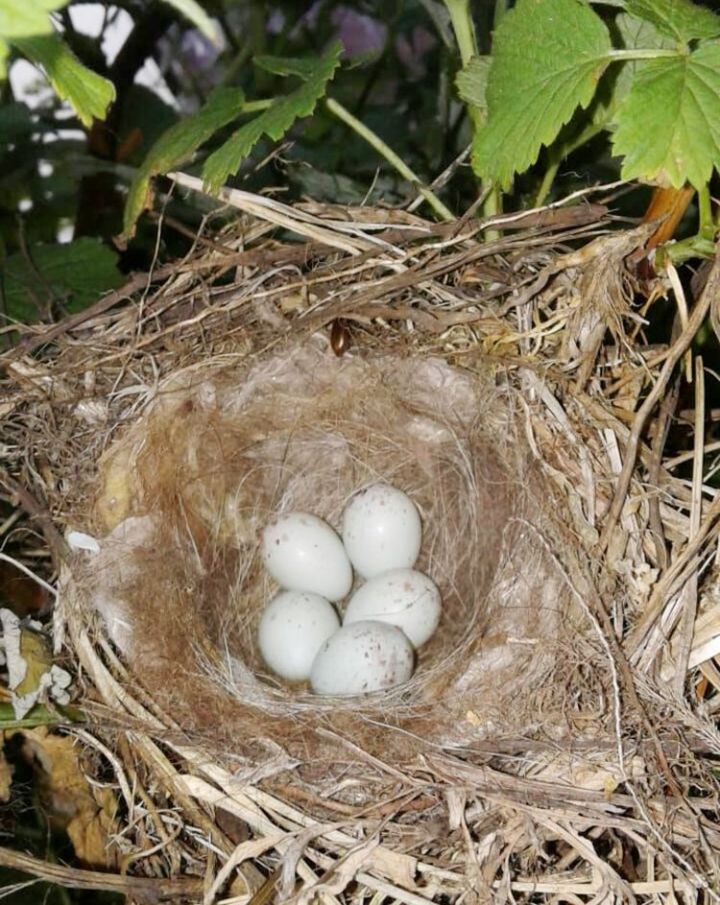 У корней дерева
В развилке  дерева
А  у  кукушки  где  дом?
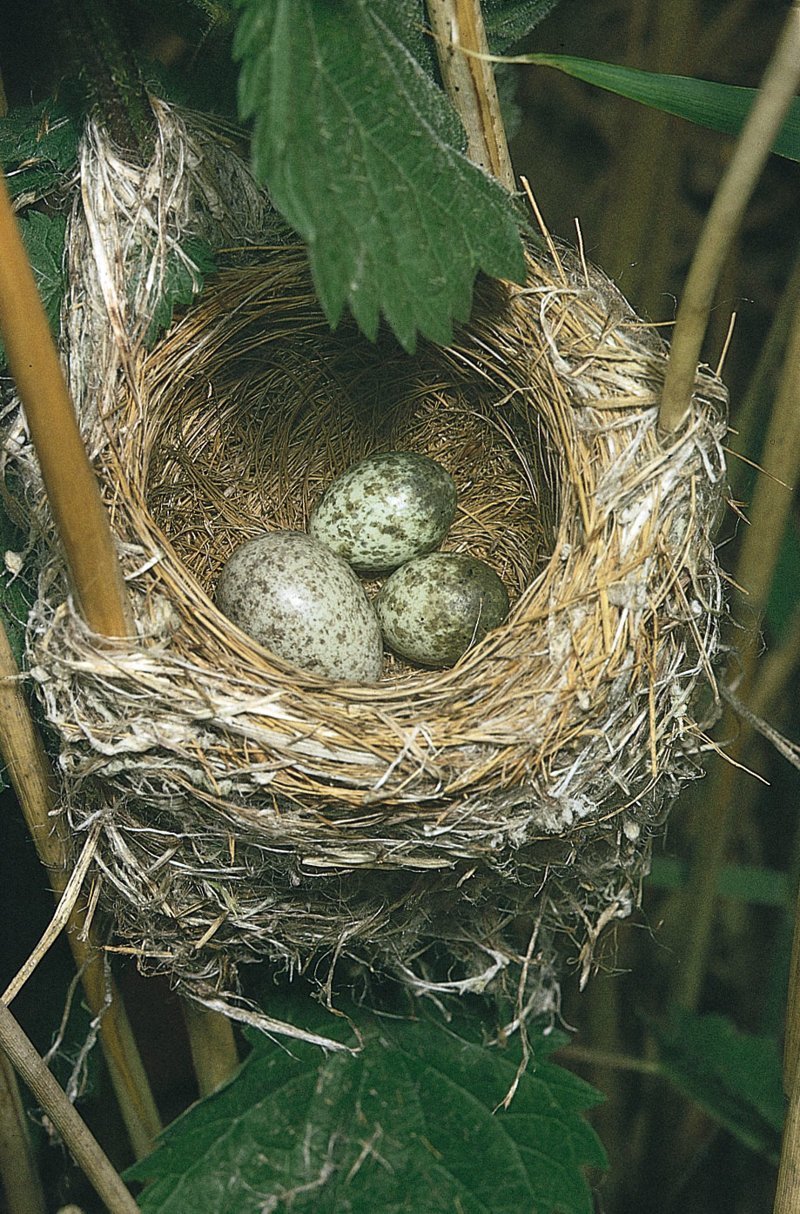 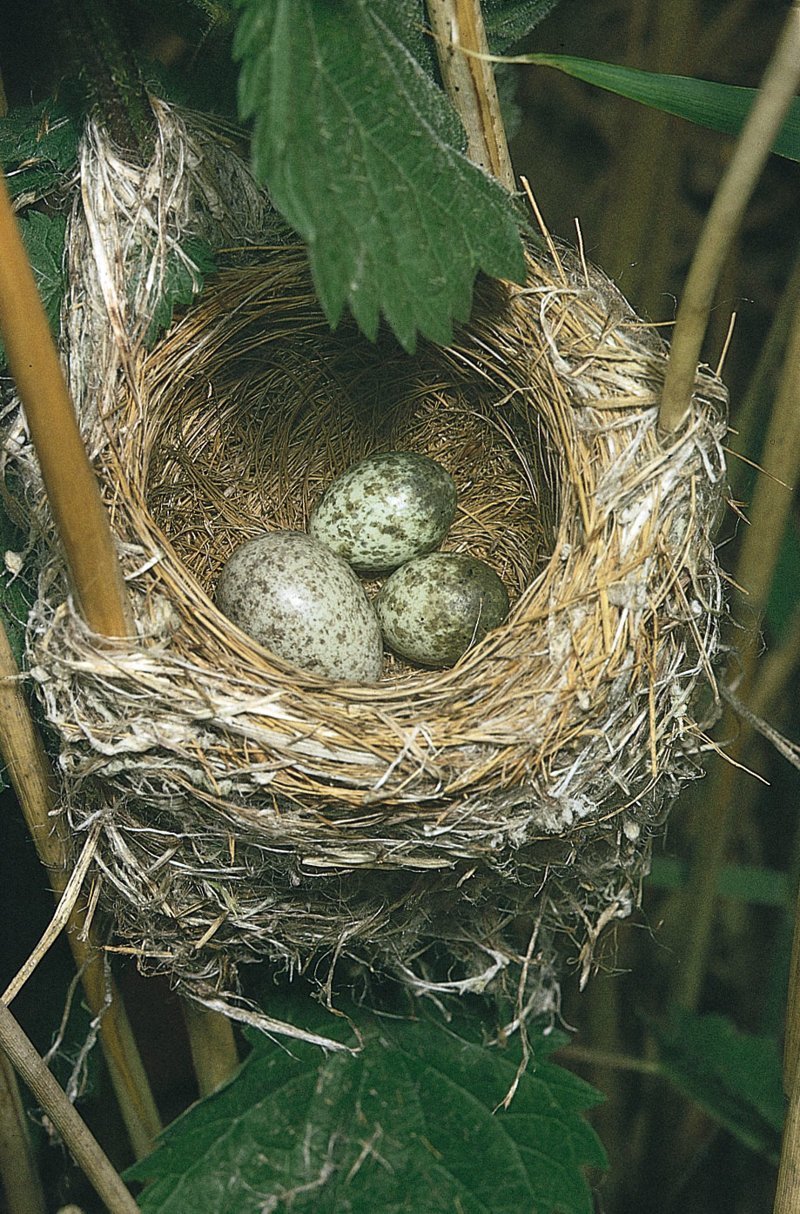 Нет  дома
На высокой сосне
А  какой  дом  у  зайца  ?
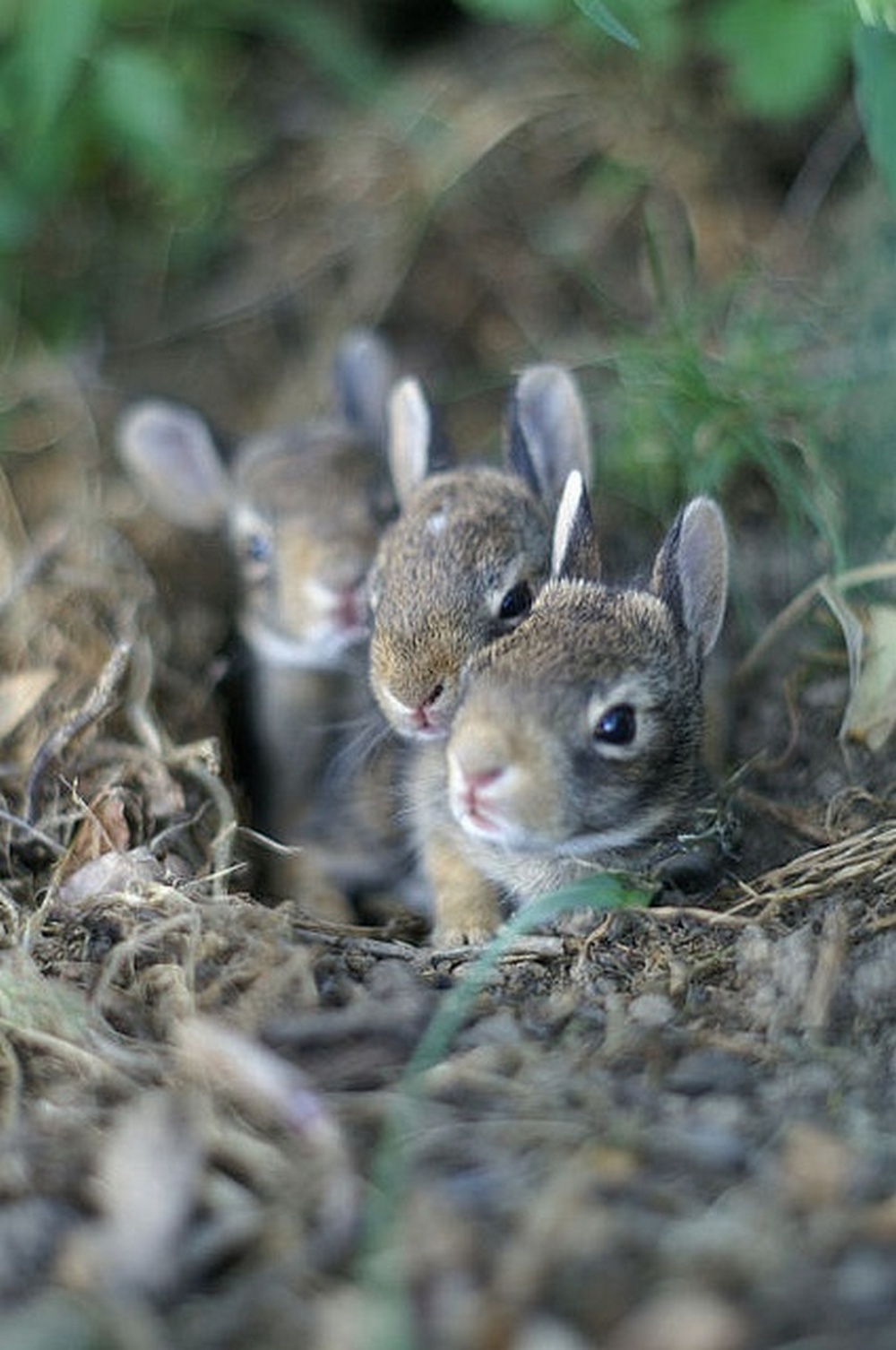 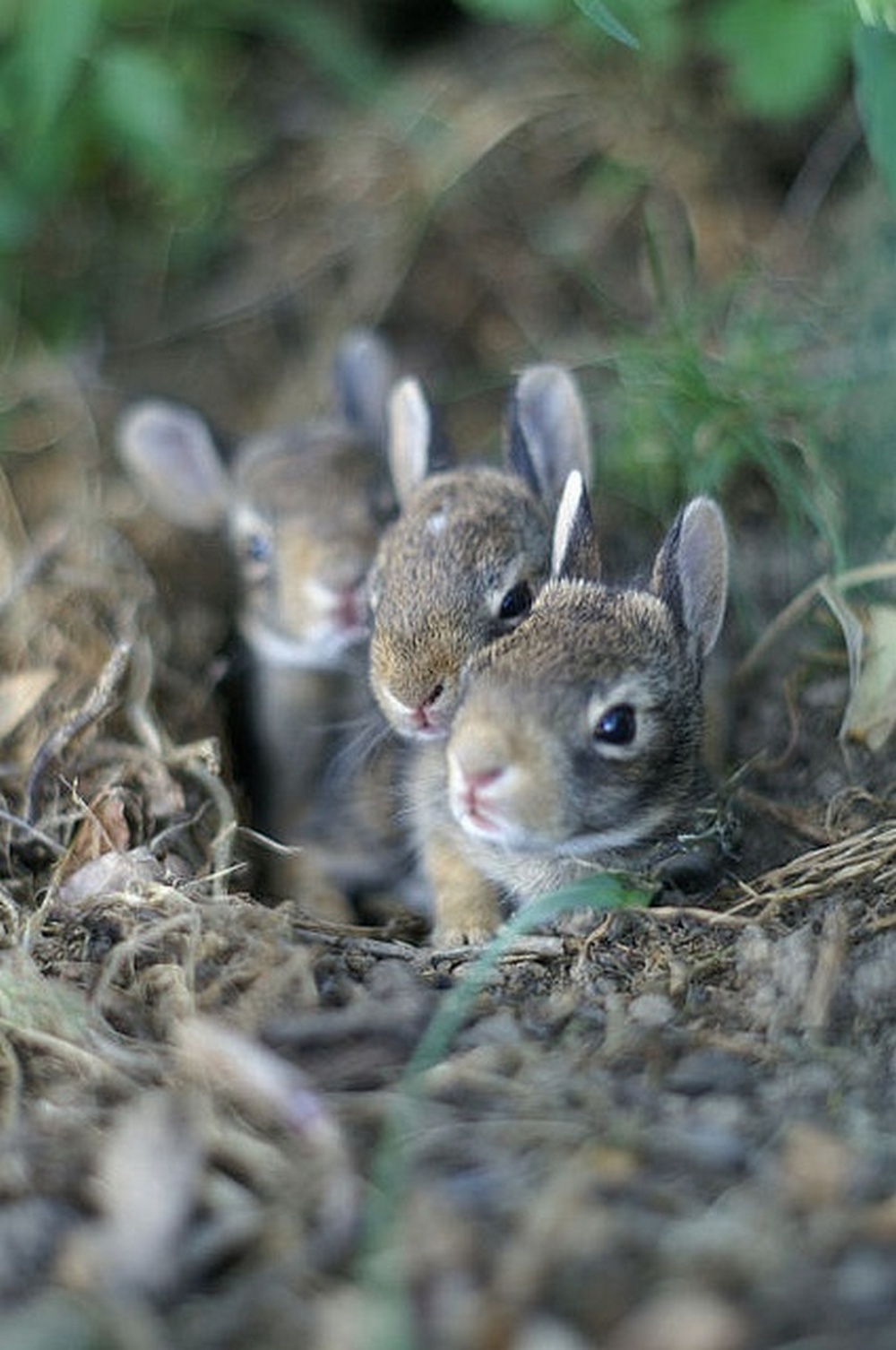 Нора
Любой куст
Филворд «Жилище животных»
М
У
Р
Б
У
Л
Н
О
Т
Н
А
Е
Й
Е
А
Р
И
И
В
Р
Л
О
Г
А
М
К
Е
Й
Х
Л
О
Д
Р
Г
Н
Н
А
О
В
У
Е
О
Е
И
Т
Г
О
П
Т
Д
З
К
К
А
О
Л
III  тур  «Не как все»
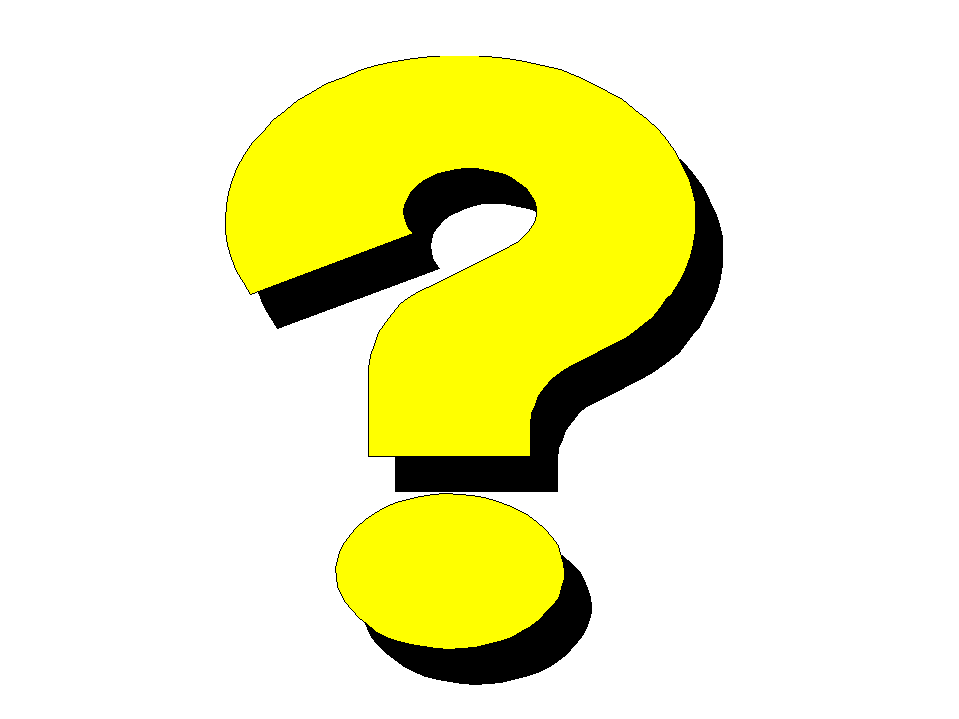 рыбы
плавают
летают
птицы
бегают
звери
Есть  в  птичьем  царстве  счастливцы, умеющие  и  ходить,  и  плавать,  и  летать. Назови  их.
Страус
Утка
Грач
Утка  умеет  всё
Ходит
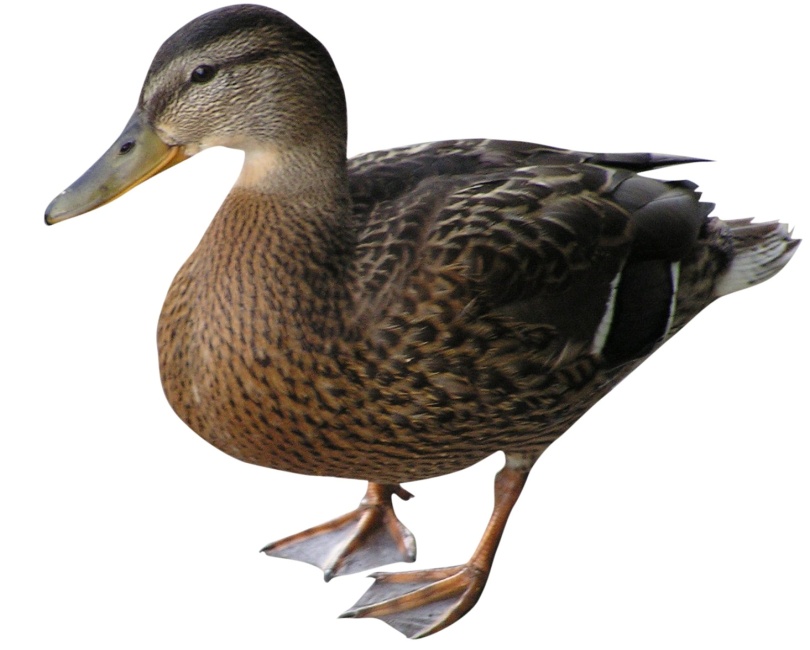 Плавает
Летает
III  тур  «Гость»
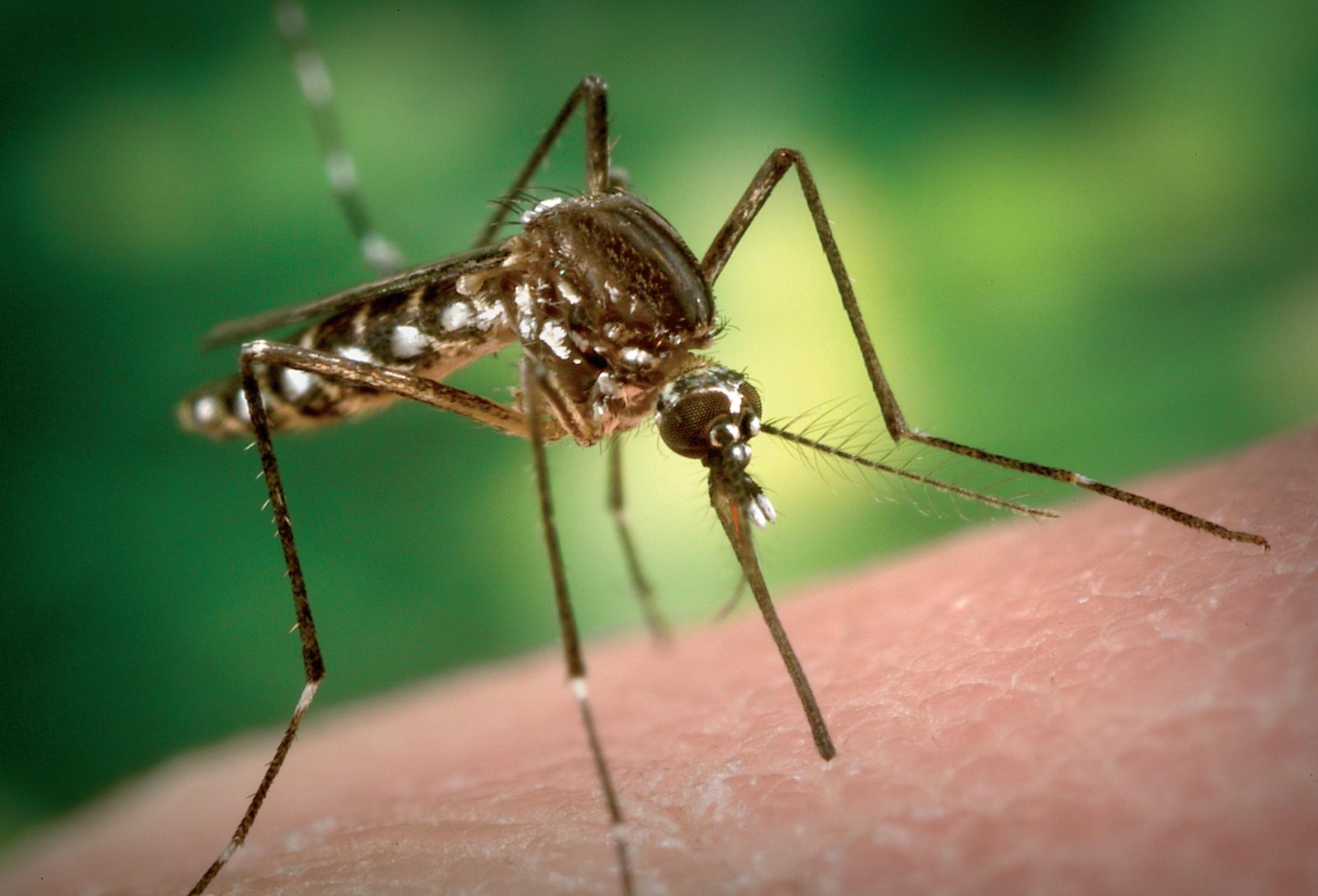 Некрупное летающее насекомое.С ним ведется постоянная борьба, оно доставляют неприятные ощущения после укуса и может переносить опаснейшие болезни!
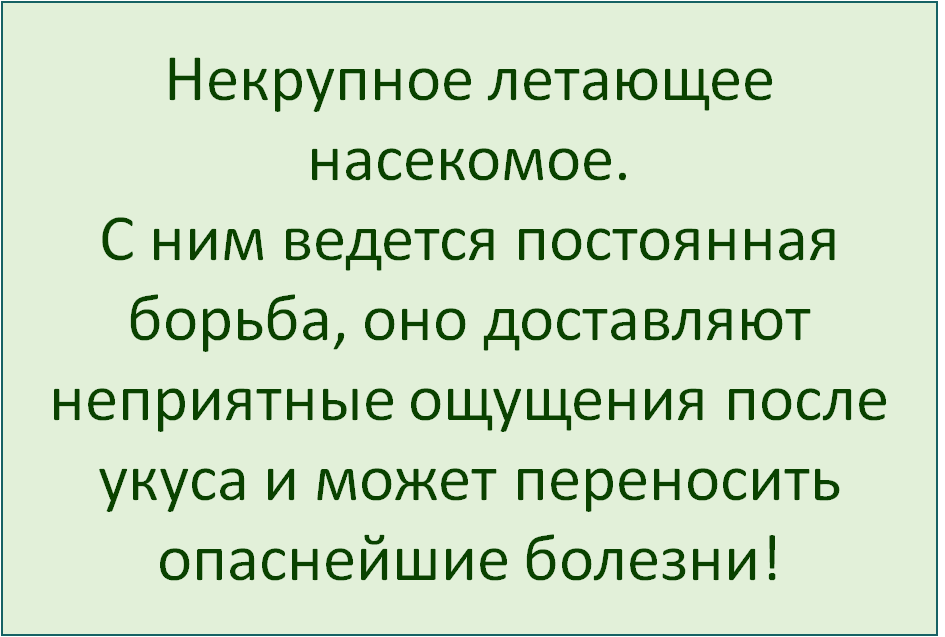 Щелкните 
по конвертуи он откроется. Отгадайте 
кто наш гость.
комар
Вас  укусил  комар.  
Кто  же вас  укусил?
Самец
Самка
Знаете  ли  вы…
На Земле обитает больше 3000 разновидностей.
Эти насекомые появились на планете примерно 100 миллионов лет назад.
 Писк – это шум от быстрых взмахов крыльев.
 Путь от яйца до взрослой особи проживают за 4 дня.
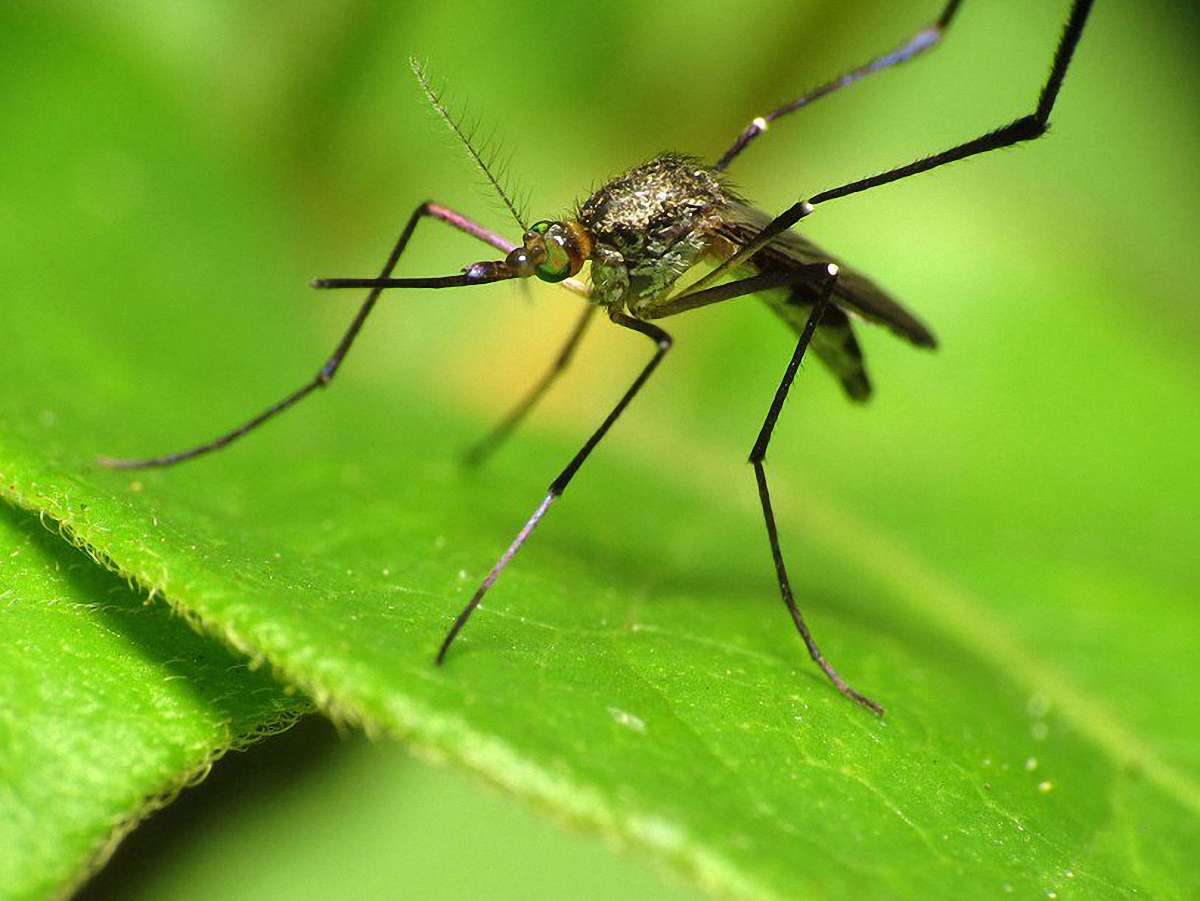 Информационные источники
Викторина В. Радостева «Начальная школа» №26/2000, материал
Титульный слайд: изображение для фона
Слайд 2: Стрекоза
Слайд 3: Крокодил и тиркушка, слон и цапля, буйвол и волоклюй, зебра и страус, муравьи и тля , акула и прилипала, рак и актиния 
Слайд 5: гнездо оропендолы
Слайд 6: материал
Слайд 7-9: соловей, кукушка, заяц
Слайд 11: 
Слайд 13: утка  ходит, плавает, летает 
Слайд 14: комар
Слайд 16: комар